Internal Energy
Do now activity:

Draw a particle diagram for a solid, a liquid and a gas

Compare the arrangement of particles in a liquid to that of a gas

Explain what is meant by ‘latent heat’
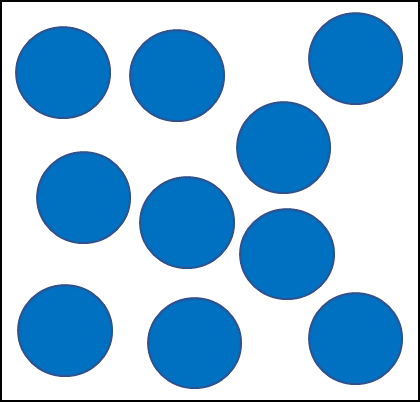 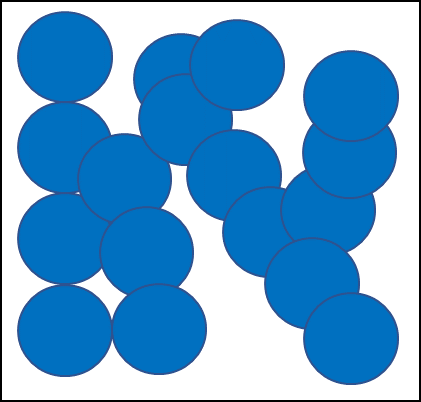 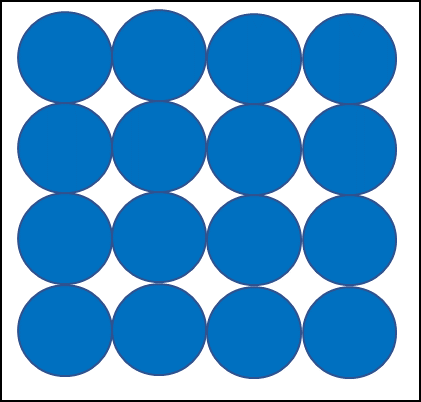 Progress indicators
GOOD PROGRESS:
- Define the internal energy of a system and identify changes in state
- Describe the effect heating can have on the energy of the particles in a system

OUTSTANDING PROGRESS:
- Explain how the strength of the bonds between the particles will affect how much energy is needed to change the state of the substance.
Gas
Solid
Liquid
Think > Pair > Share: How would you describe the properties of each state of matter?
Task: Copy and complete the table to identify the properties and arrangement of particles in a solid, liquid and a gas.
Spreads out
Moving around
Fixed shape
Spreads out
Moving chaotically
Almost touching
Extra Challenge: In which state of matter do particles have the greatest energy?
Self-assessment:
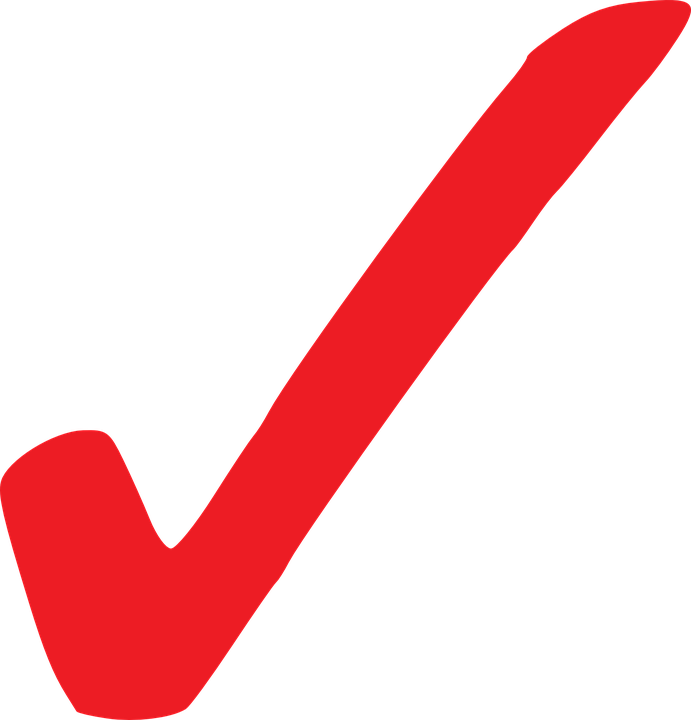 The energy stored by the particles of a substance is called the substance’s internal energy.  The internal energy of a substance is the sum of:

  The kinetic energy the particles have relative to their individual motions
  The potential energy the particles have relative to their individual positions
The temperature of a substance increases
Heating a substance changes the internal energy of a substance by increasing the energy of it’s particles
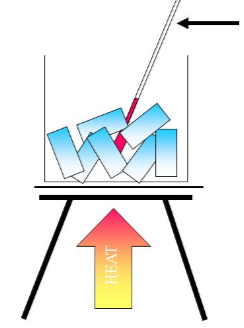 The substance changes state
Task: Watch the video and answer the following questions:

What is the name of the forces between particles?
Define ‘internal energy’
Describe what happens to the internal energy of a solid, and its physical state, when it is heated.
What is the name of the process which turns a solid directly into a gas? 
What is the difference between a ‘physical’ change and a ‘chemical’ change?
https://www.youtube.com/watch?v=5WVT5NR0iLA
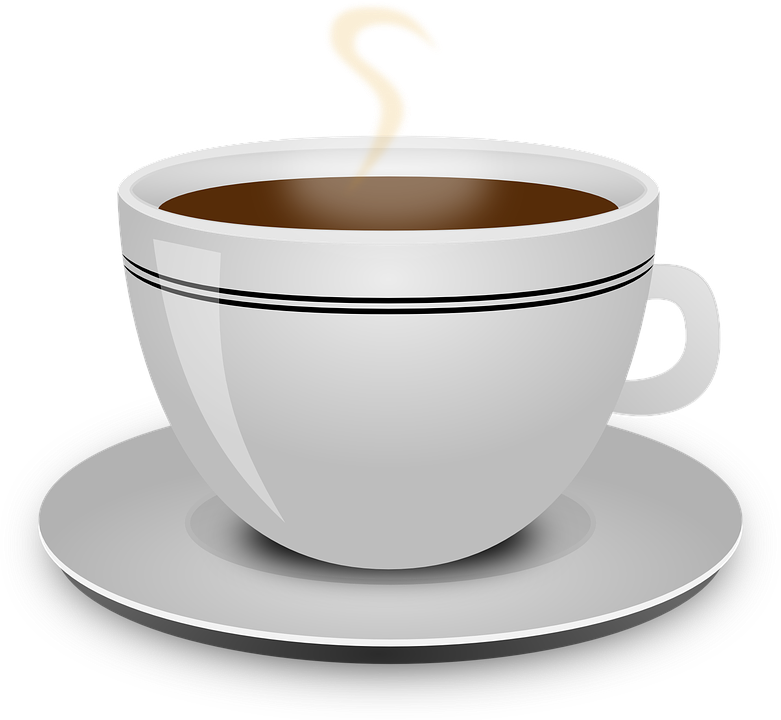 Self-assessment:
Intermolecular forces or chemical bonds
Internal energy is the energy stored within a system by the particles. It is the sum of the total kinetic energy and potential energy of all the particles (atoms and molecules) which make up a system.
The internal energy of the solid will increase and at some point, the solid will melt into a liquid. If it carries on being heated the internal energy will increase further and the liquid will turn to a gas.
When a solid turns directly to a gas, this is called sublimation.
A physical change is one where if the change is reversed the substance recovers its original properties.
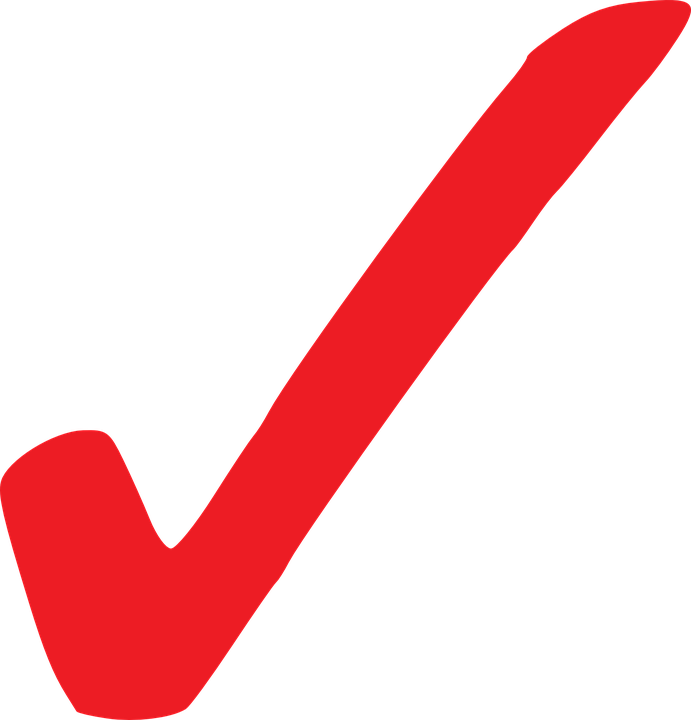 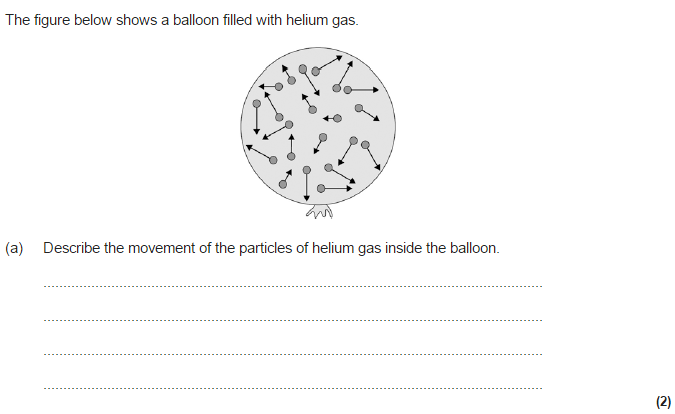 Mini-plenary

Answer in your books
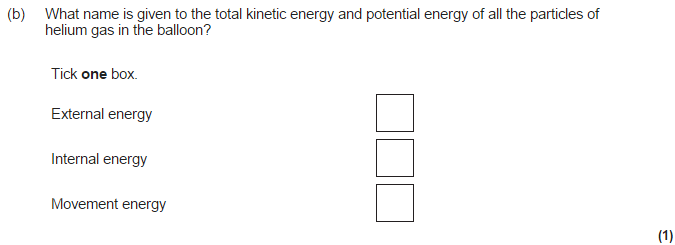 Mark Scheme:
Range of speeds, some faster and some slower					 1
    Particles are moving in different directions (random motion)		 1

b)  Internal energy 											        	 1
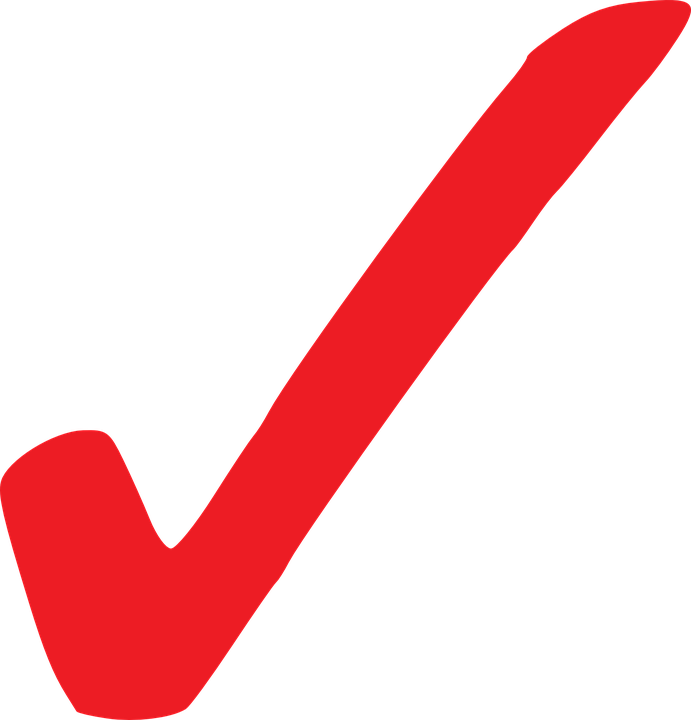 Forces of Attraction
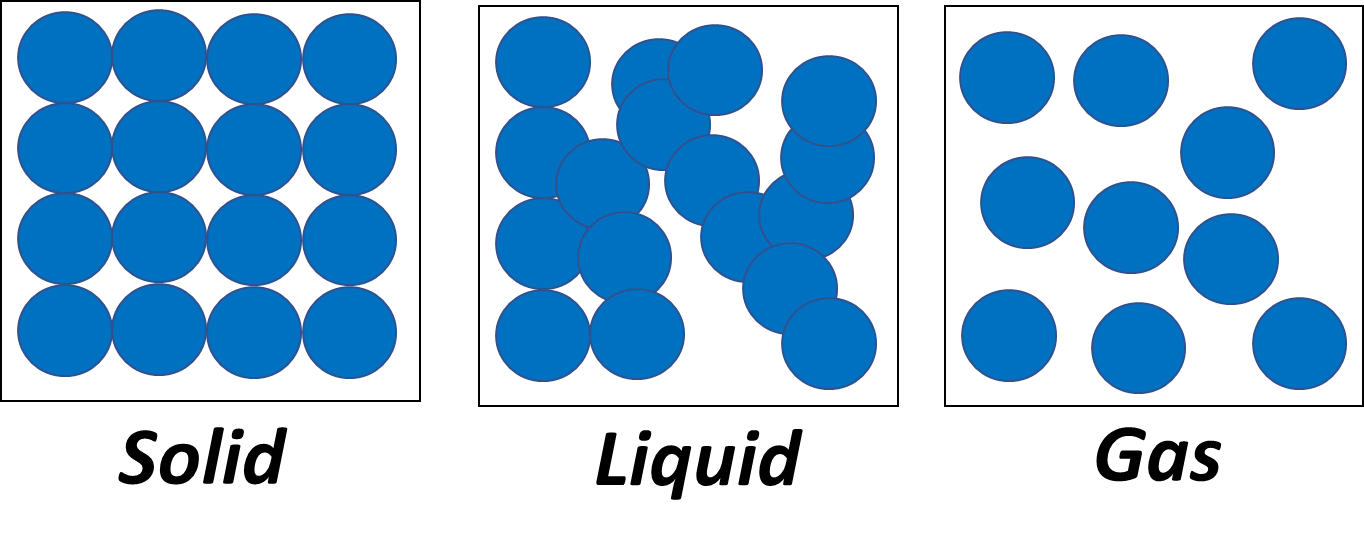 There are very weak forces of attraction between gas particles.  The gas particles can move about at high speeds in random directions.
There are weaker forces of attraction between the particles than in a solid.  These weaker forces are not strong enough to hold the particles in a rigid structure.
There are strong forces of attraction between particles found in a solid, these forces bond the particles in fixed positions.
Task: Complete the worksheet
Key Words

  Vibration
  Speed (or energy)
  Size
  Liquid
  Boiling
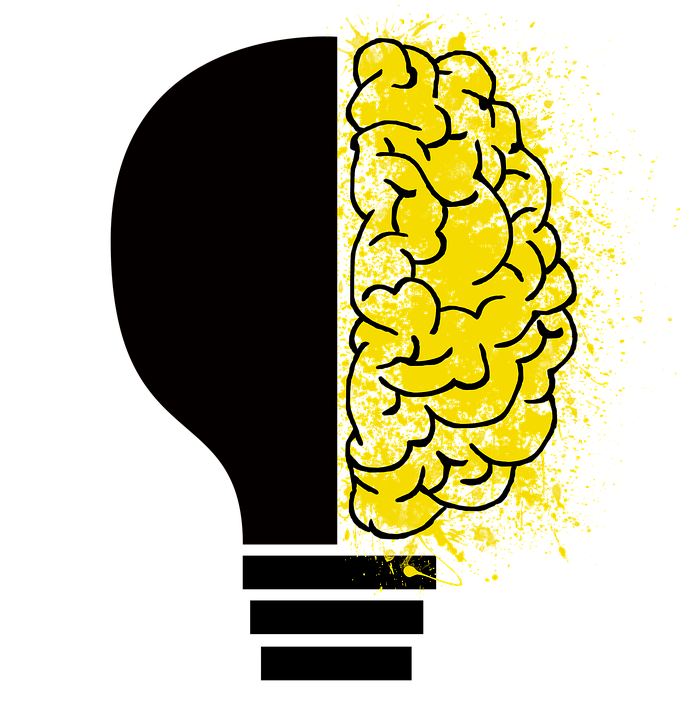 Self-assessment:
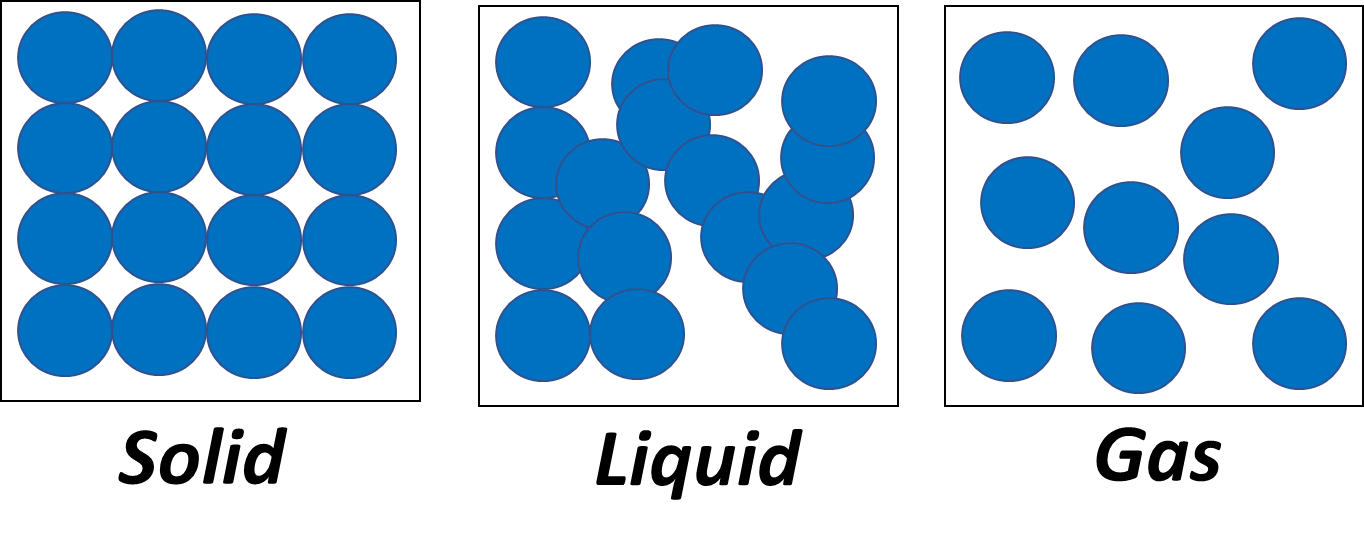 Stuck in place –solid; can move past each other – liquid; can break the bonds – gas 

  Vibration; size; shape; liquid; shape; size; speed (or energy); boiling; shape; size.

  Boiling – liquid to gas; heating – increasing temperature; melting – solid to liquid; cooling – decreasing temperature; solidifying – liquid to solid; condensing – gas to liquid 

  Third and fifth statements are both correct.
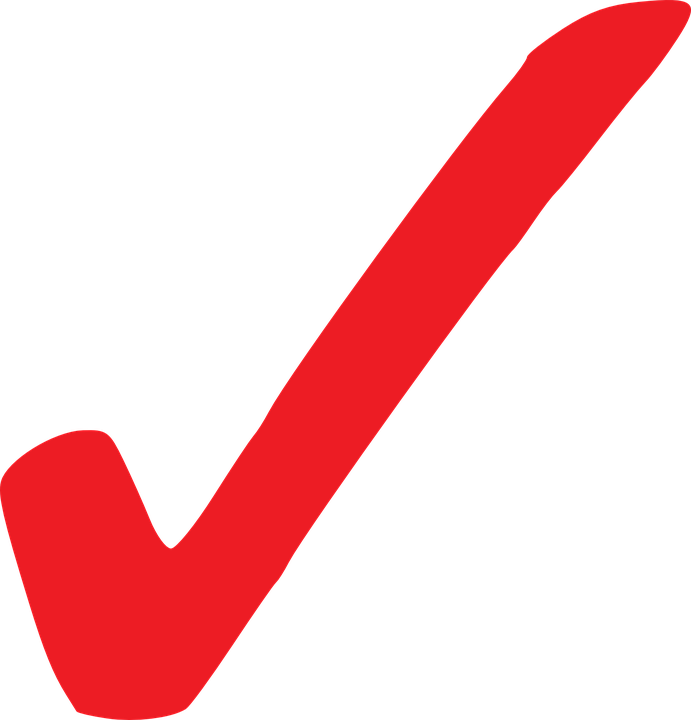 True or False?
The internal energy of a substance is the sum of the kinetic energy and potential energy of the particles within the substance
If you apply heat energy to a substance, the energy of the particles decreases
Gases have weaker forces of attraction between particles as the particles are close to one another
 Liquids are able to flow to fill a container 
Solids have a fixed shape and fixed position, the particles vibrate about a fixed position.
True
False
False
True
True
Plenary – What did you learn this lesson?
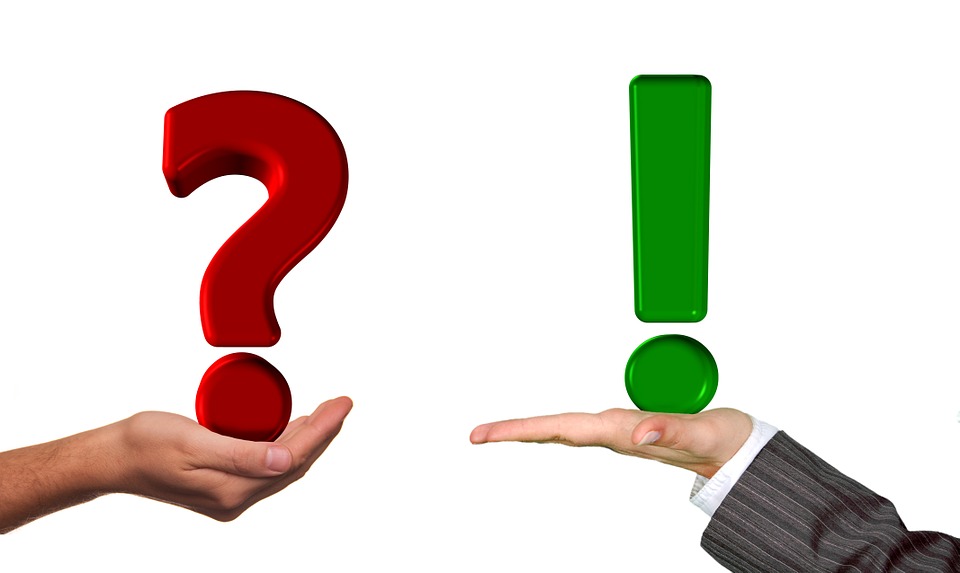 3 facts

3 key words

1 question to test your peers
Resources
What is the name of the forces between particles?
Define ‘internal energy’
Describe what happens to the internal energy of a solid, and its physical state, when it is heated.
What is the name of the process which turns a solid directly into a gas? 
What is the difference between a ‘physical’ change and a ‘chemical’ change?
What is the name of the forces between particles?
Define ‘internal energy’
Describe what happens to the internal energy of a solid, and its physical state, when it is heated.
What is the name of the process which turns a solid directly into a gas? 
What is the difference between a ‘physical’ change and a ‘chemical’ change?
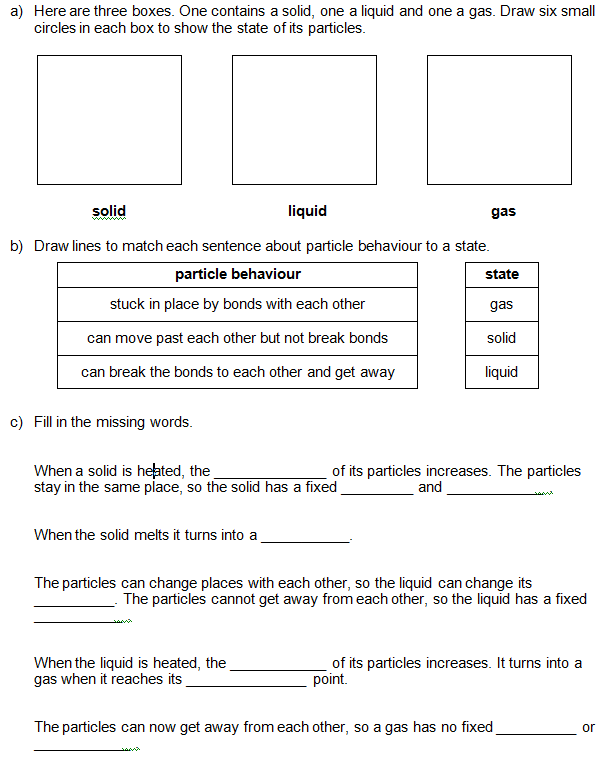 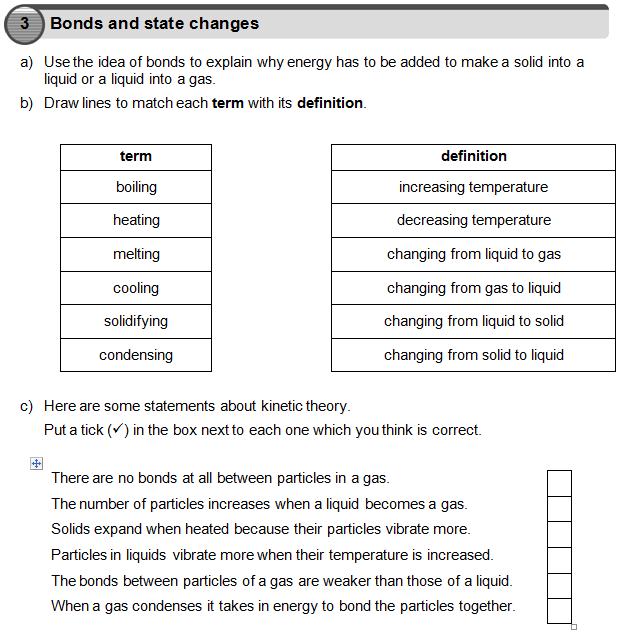